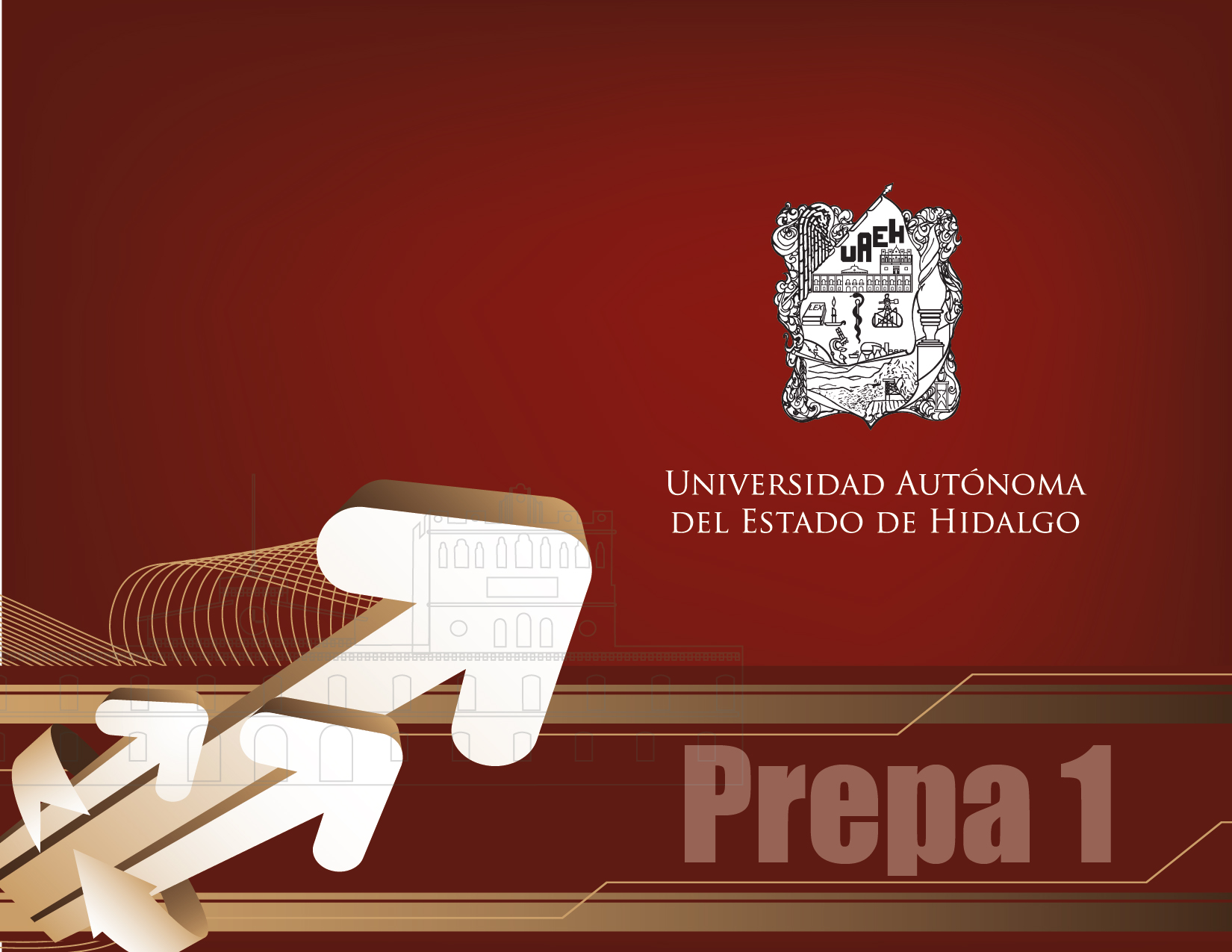 Academia: PSICOLOGÍA
Tema: DEFINICIÓN DE FRUSTRACIÓN Y CONFLICTO

Profesor (a): Blanca Deyanira Rodríguez Romero

Periodo: Julio – Diciembre 2014
Tema: 
Los conflictos son parte de la naturaleza humana , se sufren conflictos con uno mismo y con los demás, debemos prepararnos y enfrentarlos para tener resultados positivos .

Abstract: 
Conflicts are part of human nature, conflicts with oneself and with others suffer, we must prepare to face them and have positive results.
Palabras clave (keywords): Frustración, obstrucción , irritación
FrustraciónKurt  Lewin
La frustración es entendida como un conflicto de motivos así tendríamos varios tipos de conflictos:
Atracción –atracción 
Evitación- evitación
Atracción –evitación
Doble atracción –evitación
atracción-atracción
Situación en la que se debe elegir entre dos opciones,  el problema surge cuando  encontramos que ambas  atraen del mismo modo y no  se puede quedar con ambas, si no que tiene que elegir solo una de ellas.
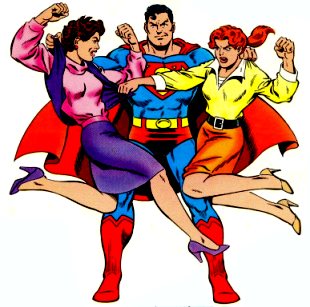 evitación-evitación
Se siente atraído por  dos opciones y aquí desagradan las dos por igual, pero se  debe escoger a la fuerza.
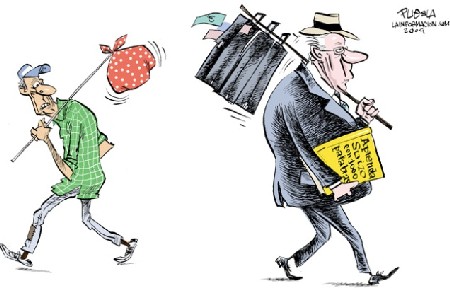 atracción-evitación
Este tipo se da cuando la alternativa  por una parte resulta muy atractiva pero tiene otra parte que es todo lo contrario,  suelen tener la misma fuerza, tanto la parte negativa como la positiva, de ahí que aparezca el conflicto.
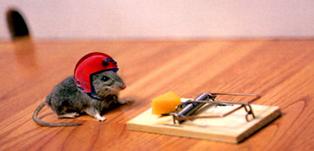 doble atracción-evitación
Trata de tener dos opciones, ambas tendrían su parte positiva y negativa con la misma fuerza, de tal manera que no sabremos cual tomar.
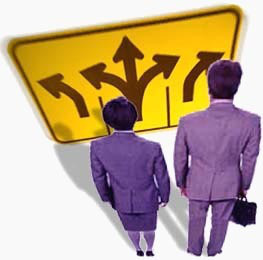 Referencia bibliográfica, infográficas y/o cibergráficas
Morris, Charles., Maisto Albert. A.
    Introducción a la Psicología
    Pearson Educación, México, 2005.
Formación en tiempos de cambio.
    Practicas de desarrollo integral: ser, familia,
    empresa y sociedad.
    Tomo 2: solución de conflictos y negociación 
     ECISA
     México, 2010.
Palabras clave
Frustración: cuando no se cumplen las expectativas  de alguna o varias de las partes afectadas en el conflicto. Alguien siente que se le priva  o se deja sin efecto algo que esperaba.
Palabras clave
Obstrucción: cuando existe el sentimiento de que se impide o estorba la acción o la operación de alguna persona.
Palabras clave
Irritación: cuando se siente ira o enojo.